Set NotationMath Studies IBNPHSMrs Skaff
Set Notation Chart
Set  Theory
A set is a well defined group of objects or symbols

The objects or symbols are called the elements of the set. 

If an element e belongs to set S,  this is represented as:
 e ∈ S

If an element e  does NOT belong to set S this is represented as:
e ∉ S
Set  Theory
If an element e belongs to set S,  this is represented as:
 e ∈ S
If an element e  does NOT belong to set S this is represented as:
e ∉ S 	
 EXAMPLE:
A particular set consists of the following elements: {South Africa, Namibia, Egypt, Angola, ..}
 Describe the set: ______________________
The elements are the countries of Africa
Add another two elements to the set
Nigeria ∈ Countries in Africa
 France ∉ Countries in Africa
 Is the set finite or infinite?
Set  Theory
If an element e belongs to set S,  this is represented as:
 e ∈ S
If an element e  does NOT belong to set S this is represented as:
e ∉ S 	
 EXAMPLE:
Consider the set {1, 4, 9, 16, 25, …}
 Describe the set: ________________________
The elements of the set are square numbers
Add another two elements to the set
36 ∈ square numbers
 12∉ square numbers
 Is the set finite or infinite?
Subsets
If the elements of one set X are also the elements of another set Y, then X is said to be a subset of Y
X ⊆ Y
 If a set is empty (i.e., it has no elements in it) then it is called an empty set.
 Represented by the symbol Ø
The empty set is a subset of all sets. 
A = {Tor, Bella, Stephanie}
 B= {Tor, Bella, Stephanie}
 C= {Tor, Bella}
 D= {Tor, Stephanie}
 E= {Bella, Stephanie}
 F= {Tor}
 G= {Bella}
 H= {Stephanie}
I = Ø
All of these are subsets of A.
 Ø ⊆ A, A ⊆ A
Sets C – H are considered proper subsets of A. 
 C ⊂ A
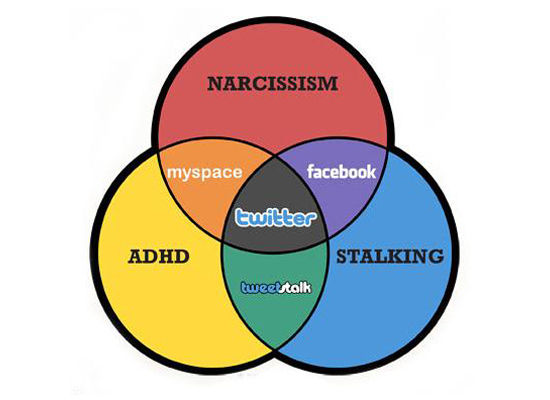 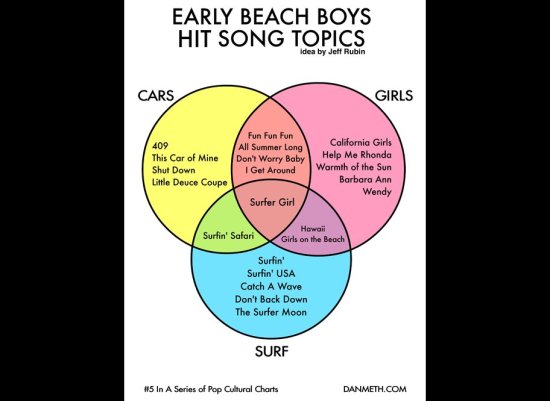 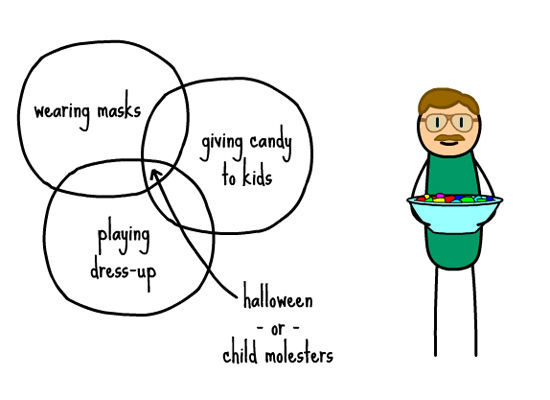 U
18
1
3
4
12
6
16
23
2
24
9
20
5
21
22
8
15
10
7
17
19
14
13
11
Venn diagrams
A Venn diagram is a good way of visually representing the elements of sets 








The Universal set U in this case contains all the integers from 1 to 24.

U = {1, 2, 3, 4, 5, 6, 7, 8, 9, 10, 11, 12, 13, 14, 15, 16, 17, 18, 19, 20, 21, 22, 23, 24}
Venn diagrams
If the set A contains all the multiples of 3 between 1 and 24, this can
be written as

A = {3, 6, 9, 12, 15, 18, 21, 24}.

On the diagram these can be identified by enclosing them in a circle
labelled A.
U
A
18
1
3
4
12
6
16
23
2
24
9
20
5
21
22
8
15
10
7
17
19
14
13
11
Venn diagrams
The complement of set A is the set of elements which are in U but not in A.
This set is identified as A’
If the set A contains all the multiples of 3 between 1 and 24, what is A’?
U ={1, 2, 3, 4, 5, 6, 7, 8, 9, 10, 11, 12, 13, 14, 15, 16, 17, 18, 19, 20, 21, 22, 23, 24}
A = {3, 6, 9, 12, 15, 18, 21, 24}.
A’ = {1, 2, 4, 5, 8, 10, 11, 13, 14, 16, 17, 19, 20, 22, 23}
U
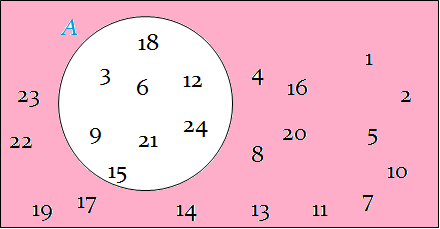 A
18
1
3
4
12
6
16
23
2
24
9
20
5
21
22
8
15
10
7
17
19
14
13
11
U
A
18
1
3
4
12
6
16
23
2
24
9
20
5
B
21
22
8
15
10
7
17
19
14
13
11
Venn diagrams
If the set B contains all the multiples of 4 between 1 and 24, this can be written as

B = {4, 8, 12, 16, 20, 24}.

On the diagram these can be identified by enclosing them in another circle labelled B.
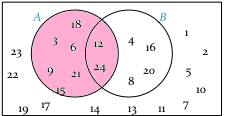 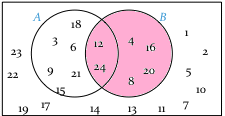 U
A
18
1
3
4
12
6
16
23
2
24
9
20
5
B
21
22
8
15
10
7
17
19
14
13
11
Venn diagrams
Shade the part of the Venn Diagram that represents the set B’
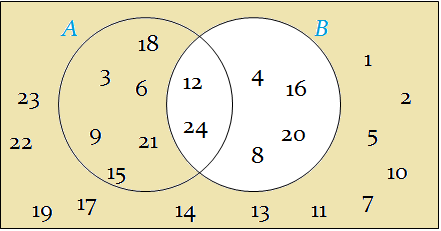 Venn diagrams
U
A
18
1
3
4
12
6
16
23
2
24
9
20
5
B
21
22
8
15
10
7
17
19
14
13
11
The numbers 1, 2, 5, 7, 10, 11, 13, 14, 17, 19, 22, 23 all belong to the Universal set U  but do not belong to either set A or set B.
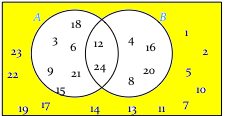 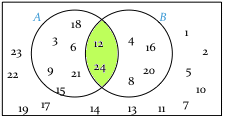 The numbers 12 and 24 belong to set A and set B and therefore they appear in the overlap of the two circles.
The overlap (intersection) of set A and set B is written A∩B
therefore  A∩B = {12,24}.
U
U
1
A
A
18
1
23
2
3
4
18
12
6
16
23
2
3
4
5
12
22
6
16
24
9
20
5
B
B
21
22
10
8
24
9
20
15
10
7
21
17
19
14
13
11
8
7
17
15
19
14
13
11
Venn diagrams
The numbers which belong to either set A or set B or both (the union of A and B) are described as  A ∪B  therefore 
A ∪ B = {3, 4, 6, 8, 9, 12, 15, 16, 18, 20, 21, 24}.
Human Venn Diagram!
A = {				}.

B = {				}.
Drawing Venn Diagrams
Draw a Venn Diagram to represent the set U = {2, 3, 5, 7, 8} and A = {2, 7, 8}
5
U
3
A
2
7
8
Drawing Venn Diagrams
Draw a Venn Diagram to represent A ⊆B⊆U
“A is a subset of B which is a subset of U”
U
B
A
Drawing Venn Diagrams
Draw a Venn Diagram to represent A⊆U, B⊆U, A∩B≠Ø
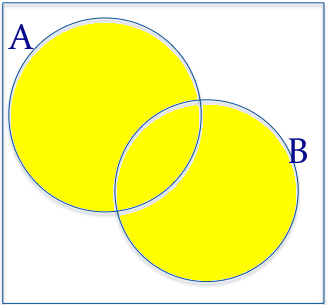 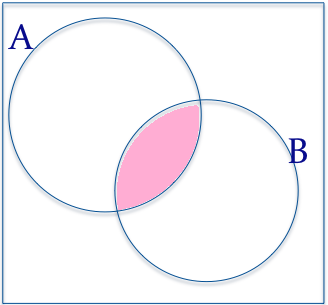 U
A
A∩B
AUB
B
Example
There are 65 golf players at a charity tournament.  45 of these players will play 9 holes of golf and 40 will play 18 holes.  There are 5 people at the tournament who have decided not to play at all.  How many people will play both 9 holes and 18 holes of golf?
Example
In a survey of children who saw three different shows at Walt Disney World, the following information was gathered:
39 children liked The Little Mermaid 
43 children liked 101 Dalmatians 
56 children liked Mickey Mouse 
7 children liked The Little Mermaid and 101 Dalmatians 
10 children liked The Little Mermaid and Mickey Mouse 
16 children liked 101 Dalmatians and Mickey Mouse 
4 children liked The Little Mermaid, 101 Dalmatians, and Mickey Mouse 
6 children did not like any of the shows 
How many children were surveyed?
Example
101 Dalmatians
Little Mermaid
In a survey of children who saw three different shows at Walt Disney World, the following information was gathered:
39 children liked The Little Mermaid 
43 children liked 101 Dalmatians 
56 children liked Mickey Mouse 
7 children liked The Little Mermaid and 101 Dalmatians 
10 children liked The Little Mermaid and Mickey Mouse 
16 children liked 101 Dalmatians and Mickey Mouse 
4 children liked The Little Mermaid, 101 Dalmatians, and Mickey Mouse 
6 children did not like any of the shows 
How many children were surveyed?
24
26
3
4
16
6
6
14
U
Mickey Mouse